Nos parece Con Pocas Probabilidades de Éxito, Si No Inútil El Propósito De Eliminar Las Tendencias Agresivas De Los Hombres
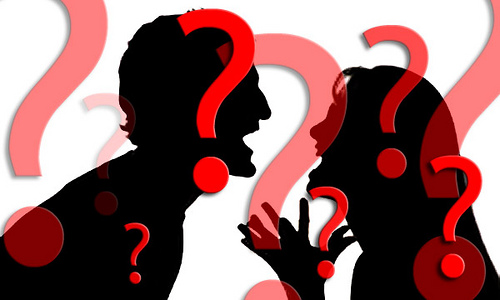 Giselle Pantoja
Víctor Enríquez
Katherine Muñoz 
Paola Jurado 
Jessica Erazo
Tesis De Psicoanálisis
Tesis de los impulsos destructivos inconscientes reprimidos.

2. Tesis de la debilidad y dependencia del yo.
Tesis de los impulsos destructivos inconscientes reprimidos
Las tendencias agresivas de los hombres no pueden ser eliminadas porque existen unos impulsos salvajes y malignos que persisten reprimidos en el inconsciente y que en ocasiones son desarrollados
Tesis de la debilidad y dependencia del yo
Aunque quisiéramos controlar la agresividad con la intelectualidad, no es posible porque este sigue siendo controlado por nuestras actitudes y resistencias internas.
Planteamiento de Freud a Einstein
Influencia del poder: la humanidad ha impuesto unas organizaciones de figuras de poder como: el gobierno, iglesia, hasta la misma academia, entre otros. Las cuales limitan conductas y comportamientos de las personas para la convivencia en sociedad, y además tienen el poder de corregir los hechos malos. Ejemplo: A un asesino lo meten a la cárcel por haber violado un derecho.
Pero, estas figuras de poder, en las que la sociedad confía, tienen sus propios intereses personales. Lo que genera un mal funcionamiento de los sistemas y esto conduce a la guerra. Cuando la figura de poder desaparece, se pierden las limitaciones conductuales y esto desemboca en el desorden publico.
Planteamiento de Freud a Einstein
Los seres humanos somos regidos por 2 tipos de pulsiones las sexuales y las de agresión. Las pulsiones no se deben clasificar como lo bueno y lo malo porque el ser humano debe tener un equilibrio entre las 2 y así poder vivir en sociedad. Pero no es posible eliminar del todo las pulsaciones de agresión, podemos controlarla haciendo diferentes actividades como estudiar, practicar algún deporte etc. Además de las figuras de poder mencionadas anteriormente.